Содержание
Мне очень близко это высказывание. Дома родители нас учат тому же. Мы являемся представителями малой народности и сохранить язык для нас очень важно. Когда твое окружение говорит на другом языке, не забыть свою родную речь сложно. Поэтому в кругу семьи мы говорим только на родном языке, но получается с примесью двух языков на которых говорят у нас в стране. Человек не знающий своего языка, своей истории не может быть патриотом своей страны.
     Следовательно, можно сказать знание языка, а также ее истории это сила в современном обществе. Настоящий патриот будет знать о своем родном городе, улице, поселку, а также о родном языке. Так давайте будем истинными сыновьями и дочерьми своей родины.
Работа над ошибками
как и информации который сейчас слишком много и достать ее не стоит особого труда …..у людей теряется ценность в этом они этим не дорожат.
как и информации, который сейчас слишком много, и достать ее не стоит особого труда….. у людей теряется ценность     в этом, они этим не дорожат.
к примеру приезжие иностранцы, они потому и ходят кучками тех, кто знает их язык,
к примеру приезжие иностранцы, которые   и ходят кучками с теми,    кто знает их язык,
о потери памяти молодого поколения родившиеся в период интернета,
действительно, что  компьютер сильно отражается на работе нашего мозга
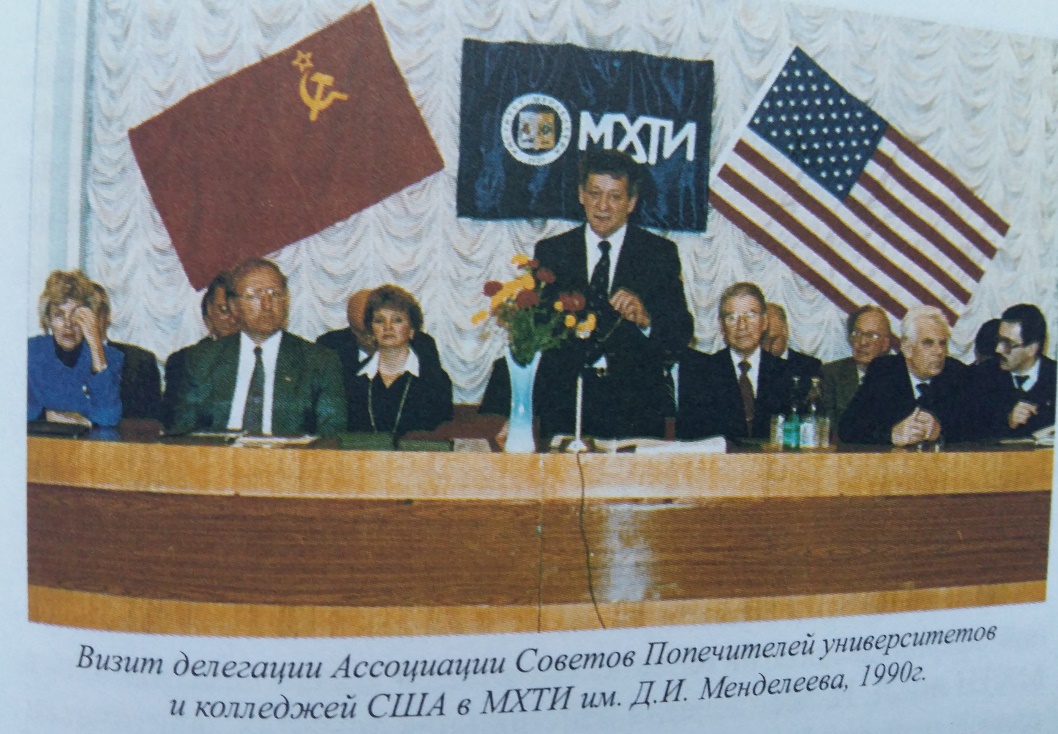 Языковая платформа    делового общения
Понятие «деловое общение»
Определение и характеристика официально-делового стиля речи
Лексика и грамматика делового общения
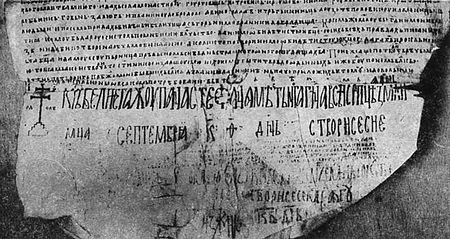 Деловое общение
Ли Якокка  "Карьера менеджера" : "Управление представляет собой не что иное, как настраивание людей на труд. Единственный способ настраивать людей на энергичную деятельность — это общаться с ними". 
ДО – это многоплановый процесс развития контактов между людьми в служебной сфере.  
  
 «Умение общаться с людьми - это товар  и я заплачу за него больше, чем за что-либо другое на   свете». (Джон Д. Рокфеллер)
Виды делового общения
Устное 
ВЕЖЛИВОСТЬ как категория делового этикета - регламентированность взаимодействия
Соблюдения этикета в общении  
Речевой этикет – разработанные нормы поведения, готовые формулы для организации ситуаций приветствий, просьбы, благодарности, прощания.  
простые  (стилистически нейтральные)  Согласен
сложные (стилистически повышенные): Нельзя не согласиться. Такое  предложение нас устраивает..
Письменное 
СТАНДАРТИЗОВАННОСТЬ- соответствие единообразному образцу
а) широкое использование готовых, уже утвердившихся словесных формул, трафаретов;  
 б)   частотная повторяемость  языковых элементов, отказ  от использования выразительных средств языка.
Внешнее оформление  делового текста   +     речевые формулы
УСТНЫЕ жанры  
 монологические:
Приветственная речь   
Торговая речь 
 Информационная речь
Доклад на собрании  
                      заседании
Диалогические: 
Деловой разговор  
Деловая беседа  
Переговоры  
Интервью  
Дискуссия 
Совещание
Пресс-конференция
Телефонный разговор
ПИСЬМЕННЫЕ жанры 
Служебные документы  
1) Организационная документация:  устав, положение, должностная инструкция.
2) Распорядительные документы: постановление, решение, приказ, распоряжение, указание.
3) Информационно-справочные: протоколы, акты, справки, докладные и объяснительные записки, письма, телексы, деловое письмо. 

Личные  (частные) документы
Литературный язык: сфера  + цель(функция)
Стили речи
Научный: сфера  науки, образования, производства + дать объективную информацию о законах развития природы, общества, человека  = познавательная информация
Официально-деловой: сфера бизнеса, права, производства, управления, финансов, дипломатии + дать объективную информацию об отношениях в обществе.
Публицистический: сфера СМИ, общественных мероприятий + воздействовать информацией.
Художественный: искусство + нарисовать эстетическую, интеллектуальную картину мира
Разговорный: БЫТ + общение
Этимология
официальный (от лат. officialis – «должностной» :1) «установленный правительством, администрацией, должностным лицом, от них исходящий»: официальное сообщение, официальные лица;2) «с соблюдением всех правил, формальностей»: официальная одежда, официальная встреча, официальное общение
деловой
Определение делового языка
Официально-деловой стиль литературного языка  - совокупность языковых средств, обслуживающих сферы правовой, законодательной , деловой, профессиональной  деятельности человека,   т.е. отношений, возникающих 
между органами государства, 
между организациями или внутри них, 
между организациями и частными лицами в процессе их производственной, хозяйственной, юридической деятельности 
Слово официальный (от лат. officialis – «должностной» :1) «установленный правительством, администрацией, должностным лицом, от них исходящий»;2) «с соблюдением всех правил, формальностей». 
Предметная точность = каковы? Понятийная точность = что это?
Пример официально-делового стиля речи
На протяжении последнего месяца, начиная со второго июня текущего года, 10-15% от каждой партии вашего сырья составляет брак. Данные факты были надлежащим образом оформлены специалистами нашей компании. Копии документов прилагаются к данному письму. 
Сравни! Ваше сырье бракованное! 10-15 % мы получаем брака. Уже целый месяц. Да, со 2 июня. Мы оформили  документы. Документы составили люди знающие  – специалисты нашей компании.

Прошу  Вас разрешить перенести зачет по русскому языку и культуре речи с 27.12.20 на  14.01.21 в связи с  семейными обстоятельствами.  
Справка из медучреждения прилагается.
Разновидности делового языка
Обиходно-деловой
Язык служебной переписки

Язык частных документов
Официально-деловой
Язык законов

Язык дипломатии
Признаки   официально-делового стиля
 Точность    Императивность  Безличность   Нормированность  Официальность     Лаконичность    Стандартизованность
Примеры
"...государство пребывания должно разрешать и охранять свободные сношения представительства для всех официальных целей".  
"Посольство пользуется случаем, чтобы возобновить Министерству уверения в своем высоком уважении 
Мы с огромным интересом  рассмотрим все вопросы, обозначенные в протоколах 2014 года.  
Государственное предприятие «Общение», именуемое в дальнейшем «Предприятие», в лице генерального директора Поповича Александра Михайловича, действующего на основании Устава, с одной стороны и гражданин Российской Федерации Бабкин Иван Васильевич, именуемый в дальнейшем «Работник», с другой стороны заключили настоящий договор о нижеследующем...  
 В общении с коллегами внимателен, дружелюбен. Пользуется заслуженным уважением всех сотрудников организации
Документ
-  деловая бумага, обладающая юридической силой. 
Документ всегда требует развернутости и полноты изложения, чтобы деловая ситуация была восстановлена читающими во всех подробностях и стала ему понятной.
С формальной точки зрения документ представляет собой набор реквизитов (элементов содержания).
Адресант-адресант;  дата-подпись; текст документа; наименование; заголовок;  печать; параграф;  номер регистрационный….
Тип документа  определяется жанром и речевой ситуации: 
организация – организация (деловые письма, рекламации = служебная переписка)
внутри организации (протокол, акт, приказ)
человек – организация (заявление, резюме)
организация – человек (приказ, должностная инструкция, доверенность).
Типы стандартизации
образец-матрица.   Фиксированность   набора реквизитов, их последовательность, их пространственное расположение. Паспорт, бюллетень для голосования, налоговая декларация  

  образец-модель.   Формулировка   более свободная, нестрогое пространственное расположение реквизитов. Заявление, доверенность, резюме 

  образец-схема.      Фиксированность набора реквизитов (элементов содержания). Объяснительная записка строится по схеме.

Письмовники,         формуляры
Не выделяются знаками препинания:
более или менее   
 в (конечном) итоге  
 в крайнем случае    
вместе с тем 
в     основном 
в особенности 
в отдельных случаях  
  в первую очередь
 впоследствии
 в противном случаев 
 в результате 
в связи с этим
   в таком случае 
в то же время 
в целом 
в этой связи
главным образом  
 исключительно
 как максимум  
 между тем 
на всякий случай  
  по возможности 
по меньшей мере
 по мере возможности 
по-прежнему
 практически 
приблизительно 
при всем (при) том 
при (всем) желании 
при случае 
  самое меньшее 
тем не менее
 фактически
↘,↙
Лексика
1) слова и словосочетания, употребляющиеся преимущественно в официальных документах и закрепляющиеся в административно-канцелярской речи (надлежащий, должный, вышеуказанный, нижеподписавшийся, неисполнение, препроводить, податель, поручитель, охранять права и свободы, обеспечивать равноправие и т.п.);

 2) термины, профессионализмы и словосочетания терминологического характера, что обусловлено содержанием служебных документов (наиболее частотными являются термины юридические, дипломатические, бухгалтерские: акт, взимание, законодательство, ответчик, отозвать (посла), ратифицировать, заявитель и др.).  истец– ответчик, демократия –диктатура, наказан –оправдан, отягчающие –смягчающие (обстоятельства) и т.п.

3). архаизмы и историзмы, употребляемые часто в номинативной функции (например, в текстах дипломатических документов уверение в почтении, сей, таковой, оный, Его Величество, Его Превосходительство, господин 
4). сложносокращенные слова,   (ЖРЭО, ЖЭС, НИИ, ЦКБ, КТС, КЗоТ, студсовет, профком
5) стилистически нейтральные и межстилевые фразеологизмы (иметь значение, играть роль, занимать должность, сфера применения, причинить ущерб, место нахождения 
6) стандартные обороты речи   с отыменными предлогами:   в связи с указанием, пребыванием, распоряжением,   в соответствии с достигнутой договоренностью (соглашением), в порядке оказания 
7) атрибутивно-именных словосочетаний типа: обвинительный приговор, Исполнительный лист, дисциплинарные взыскания, оправдательное заключение, предварительное следствие, кассационная жалоба, вышестоящие органы, установленный порядок 
8) имена существительные, которые называют людей по признаку, обусловленному каким-либо действием или отношением: усыновитель, наниматель, истец, ответчик, свидетель, квартиросъемщик, заявитель и под.
Примеры
????? «Любезный друг, кум и благодетель (бормочет вполголоса, пробегая скоро глазами)... и уведомить тебя».   «Спешу, между прочим, уведомить тебя, что приехал чиновник с предписанием осмотреть всю губернию и особенно наш уезд 
Исходя из письменного заявления Пупкина П.П., принимая во внимание его активную трудовую деятельность, а также в соответствии с п.п. 10.3 и 11.5 КД ОАО «ПупкинсКомпани», приказываю оказать материальную поддержку проекту интеграции технологии «Стелс» в систему «Паук» Пупкина П.П. в размере 1000 (одной тысячи) базовых величин.
Канцеляризмы
Найдите канцеляризмы в высказываниях:
Допустить просчет, ошибаться, ввести ограничения,   промазать,  доходяга,   несуразный,   товарооборот, умник,  дерзновенный, летучка, прейскурант,   картошка, задействовать, произвести наезд, валерьянка,    коммуналка.
 1. Этот вкусный суп – твое достижение и результат упорного труда на благо нашей семьи. 2. Я прошу тебя, вмешайся и воздействуй на сына, чтобы он оптимально готовил уроки.  3. Все ее поздравляли, так как она внесла  большой вклад в область милосердия.  4. Нам очень нужны опытные юристы, коим я вознамерился стать.   5. Включимся в кампанию по организации борьбы за подметание улиц!
Лексические средства
Определите слова, выражения официально-делового стиля:   
Нижеследующий (	); военщина (	____); сгущенка (___	); дифферен­циальный (__ ); температура кипения (   	); иметь место (___	);  вояж (	  );  газировка (  __); формулировать (__); подвергать анализу(__); драндулет(	); вверенный ( __);  стать на вахту (__ ); шаром покати(__);  блажь (	_);  привлечь к ответственности (__);  в истекшем году (__); вывести формулу(____);  припарадились ( ____ ); таковой ( __); изотермический (_____); маловат(__ ); каюк  (__); самоотверженный  (__);   вышеназванный  (___);   чаяния(_); завалить (экзамен) (___); оказать содействие (	);   зачетка (__); дисперсия(___ ); шумиха (__); закатить выговор (__); в случае неявки ( __ ); постоянная величина (__).
Канцеляризмы
Найдите канцеляризмы в высказываниях:
Допустить просчет, ошибаться, ввести ограничения,   промазать,  доходяга,   несуразный,   товарооборот, умник,  дерзновенный, летучка, прейскурант,   картошка, задействовать, произвести наезд, валерьянка,    коммуналка.
 1. Этот вкусный суп – твое достижение и результат упорноготруда на благо нашей семьи. 2. Я прошу тебя, вмешайся и воздействуй на сына, чтобы он оптимально готовил уроки.  3. Все ее поздравляли, так как она внесла  большой вклад в область милосердия.  4. Нам очень нужны опытные юристы, коим я вознамерился стать.   5. Включимся в кампанию по организации борьбы за подметание улиц!
Грамматические конструкции
отглагольные существительные на -ние, -ение: исполнение, оповещение, правонарушение, постановление, разрешение (споров), подчинение, разделение и др.; 
       с префиксом не-: неизбрание, непризнание, невозвращение, недополучение, невыполнение 
 2.  предлог по с дательным падежом: по семейным обстоятельствам, по болезни, по уважительным причинам и т.д.
3.  предлоги с - по, а не с– до: с 1983 по 1989 г. (а не: с 1983 до 1989 г.).
4. инфинитив со значением долженствования, например: Принятые собранием решения должны быть объявлены всем работающим на предприятии
5. Имена числительные
Простые предложения с однородными членами, количество которых доходит иногда до десяти и более: Подготовка в высших учебных заведениях ведется на базе достижений современной науки и техники, в условиях тесной интеграции учебного процесса с научной, практической (творческой) деятельностью студентов и преподавателей.  
употребление пассивных конструкций.  Следует иметь в виду, что указанные изменения вносятся лишь в актовую запись о рождении (в оба экземпляра). Свидетельство о рождении выдается новое (прежнее уничтожается) .
инфинитив со значением долженствования, например: Принятые собранием решения должны быть объявлены всем работающим на предприятии
сложные предложения (особенно с придаточными условными).  Судья не вправе принять заявление об установлении отцовства, если в записи о рождении ребенка отцом указано определенное лицо. 
последовательная связь предложений:     Исполком выдает ордер на занятие жилого помещения. В ордере указывается срок его действия. В течение этого срока ордер должен быть сдан в домоуправление (из инструкции).
сочинительные союзы,     В контрактах могут предусматриваться частичная или полная оплата стоимости подготовки, выплата стипендии и иные условия, а также обязательства студентов или учащихся 
Порядок слов в предложении в официально–деловом стиле отличается своей строгостью и консерватизмом.
Преобразуйте текст официально–делового стиля в стиль речи, соответствующий бытовой ситуации:
«Я ускоренными темпами, - скажет она,- обеспечила восстановление надлежащего порядка на жилой площади, а также в предназначенном для приготовления пищи подсобном помещении общего пользования. В последующий период времени мною было организовано посещение торговой точки с целью приобретения необходимых продовольственных товаров».
Состоя во вверенной вам канцелярии, сообщаю, что, возвращаясь вчера после трудового дня, я был остановлен П каким-то социально-опасным преступником, который, подойдя ближе, велел снять зимнее с барашковым воротником пальто. Удивившись наглому требованию, я удивленно посмотрел, заявив, что при мне нет казенных денег, а если бы они и были, то я не отдал бы и лучше смерть. Тогда взбешенный неудачей преступник снова велел снимать единственное пальто. Не растерявшись и сняв пальто, я остался в одном легоньком пиджаке, каждую минуту рискуя простудиться и тем самым манкировать в дальнейшем службой.
Сняв с меня еще и галоши государственной резиновой фабрики, — и, так сказать, народное достояние, — преступник обратился в бегство.
Закричав через полчаса о помощи, я был поднят П прохожим и отвезен домой.
Оставшись в настоящее время совершенно раздетый вместе с моей престарелой матерью и не надеясь на бога, как на религиозный предрассудок, я обращаюсь с покорнейшей просьбой о выдаче мне из казенных сумм субсидии на предмет покупки зимнего пальто хотя бы без воротника. Конст. Печенкин
Сравнение
Уважаемый Николай Сергеевич!
               12 января мы получили от Вас коммерческое предложение, в котором вы предлагаете нашему предприятию регулярные поставки металла для реализуемых нашей компанией проектов.
           Наше руководство рассмотрело ваши условия и готово заключить с вами договор о намерениях и, в дальнейшем, договор о сотрудничестве. Единственным препятствием для плодотворного сотрудничества может стать невозможность поставки металлопроката с отсрочкой платежа, которую вы отказываетесь нам предоставить.
           Просим вас ещё раз рассмотреть возможность предоставления отсрочки для партий большого объёма! В противном случае, мы будем вынуждены искать партнёров по регулярным поставкам металлопроката среди ваших конкурентов.
              С уважением,
 начальник коммерческого отдела Петрякова И. И.
Согласно Гражданскому кодексу Российской Федерации, обществом с ограниченной ответственностью (далее – ООО) признается утвержденная одним или несколькими лицами коммерческая организация, уставный капитал которой разделен на доли, определенные учредительными документами. В отличие от акционерного общества, право на долю подтверждается не ценной бумагой, акцией, а лишь свидетельством, которое, в соответствии с уставом ООО, может выдаваться его участникам учредителям.
Трансформация текста художественного стиля в текст  ОДС
Отправляясь в место назначения, гражданка Красная Шапочка должна была пройти через лес – район с повышенной криминогенной обстановкой. В то время как гражданка Красная Шапочка проходила вышеупомянутый участок пути, к ней подошел незнакомый гражданин, который, как выяснилось позже, оказался нигде не работающим гражданином Волком (насто­ящее имя также не установлено). Гражданин Волк имел в прошлом три судимости за вымогательство материальных ценностей как у физических, так и у юридических лиц. Путем расспросов он узнал о содержимом свертка гражданки Красной Шапочки и о целях действий последней. Вежливо попрощавшись, он прямиком направился по адресу, по которому была условлена встреча гражданки Красной Шапочки и гражданки Бабушки.
«Причесать» текст
Конюх Бобровников Г. Б. зашел в конюшню. Лошадь его лягнула. Случай произошел по причине несвоевременного предупреждения лошади окриком для ее оборачивания головой к двери. Для недопущения подобного случая конюхам необходимо к лошадям входить после их предупреждения голосом, приведения лошадей в состояние полного спокойствия.
Резюмирование
Платформа для делового общения – ОДС речи, который в письменной форме обладает строгой стандартизованностью в обслуживании официальной сферы деятельности человека и предназначен для передачи инструктирующей информации.
Документ – это текст, рассчитанный на неоднократное вдумчивое чтение, изучение его.  Соблюдение всех языковых норм позволяет деловой письменной речи соответствовать таким качествам, как точность, чистота, ясность, логичность, которые отличают жанры официально–делового стиля.